Mini-environment
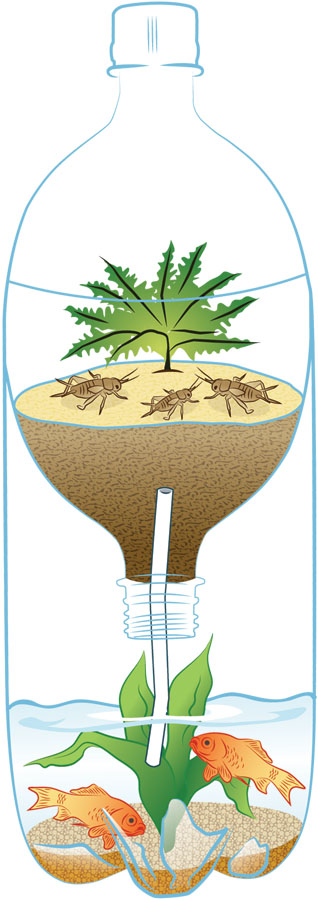 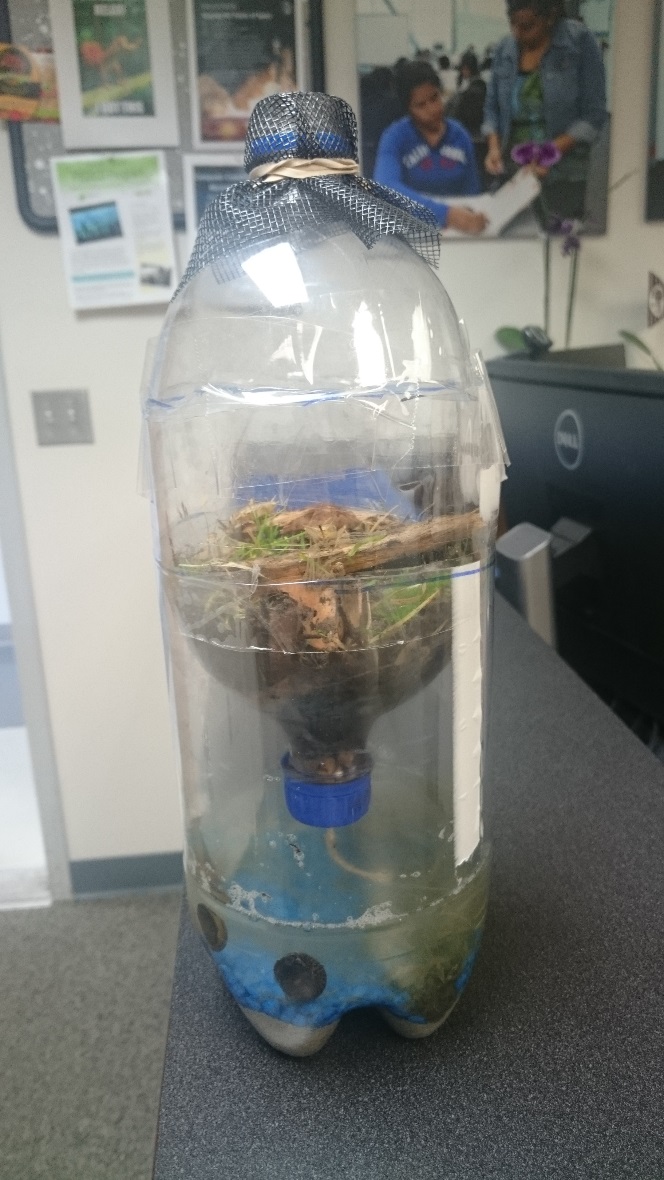